Уроки физики    Вторушина С.В.      8  класс  т№3  (плавление и отвердевание)
Уроки физики    Вторушина С.В.      8  класс  т№3  (плавление и отвердевание)
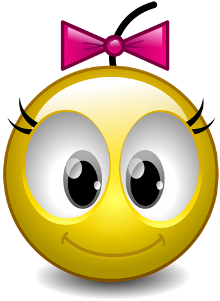 Гр3
Домашнее задание.
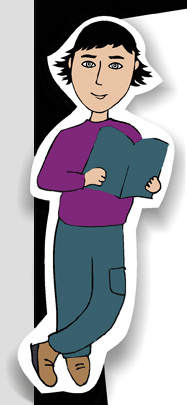 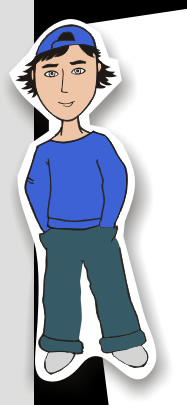 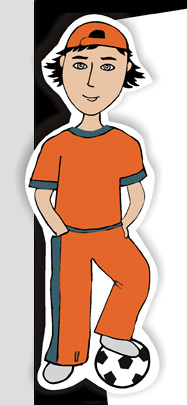 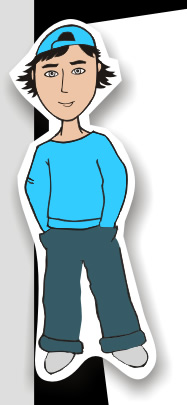 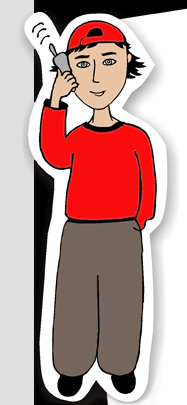 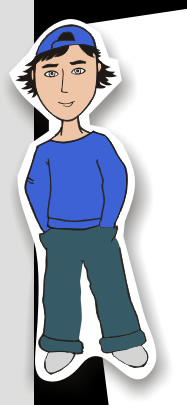 820. Стальной боек массой 1,2кг во время работы в течении 1,5мин нагрелся на 20 С. На нагревании бойка пошло 20% всей энергии молотка. Определите произведённую работу и мощность, развиваемую при этом.
31
m=1,2кг
Δt=200С
КПД=0,2
с=
t = 90c
A-? N -?
0,2Qвыдел. = Q поглощен.
При нагревании
При работе
=
сmстали
0,2А
(200)
А=
А= Nt
N=
Ответ: произведённая работа составила ….Дж, при мощности…Вт
812. Определите удельную теплоёмкость металла, если для изменения температуры от 20 до 240С у бруска массой 100г внутренняя энергия увеличивается на 152 Дж.
32
t0
m=0,1кг
Δt=40С
Q=152Дж
с= ?
Q=
сmводы
Δt0
с= Q/(m Δt0)
240
200
tминуты
с= 152/(0,1∙4)
Ответ: удельная теплоёмкость данного металла составляла …   , вероятно это …..
841. Определите на сколько изменится температура воды объёмом 100 л , ели считать, что вся теплота выделенная при сжигании 0,5кг древесного  угля пойдёт на нагревания воды.
t0
Qвыдел. = Q поглощен.
33
mв=100кг
Δt0=?
q=      Дж/кг
с= 
mуг=0,5кг
Водой
?0
углём
сmводы Δt0
qmугля=
200
tминуты
Ответ: 100кг воды нагреются на … 0.
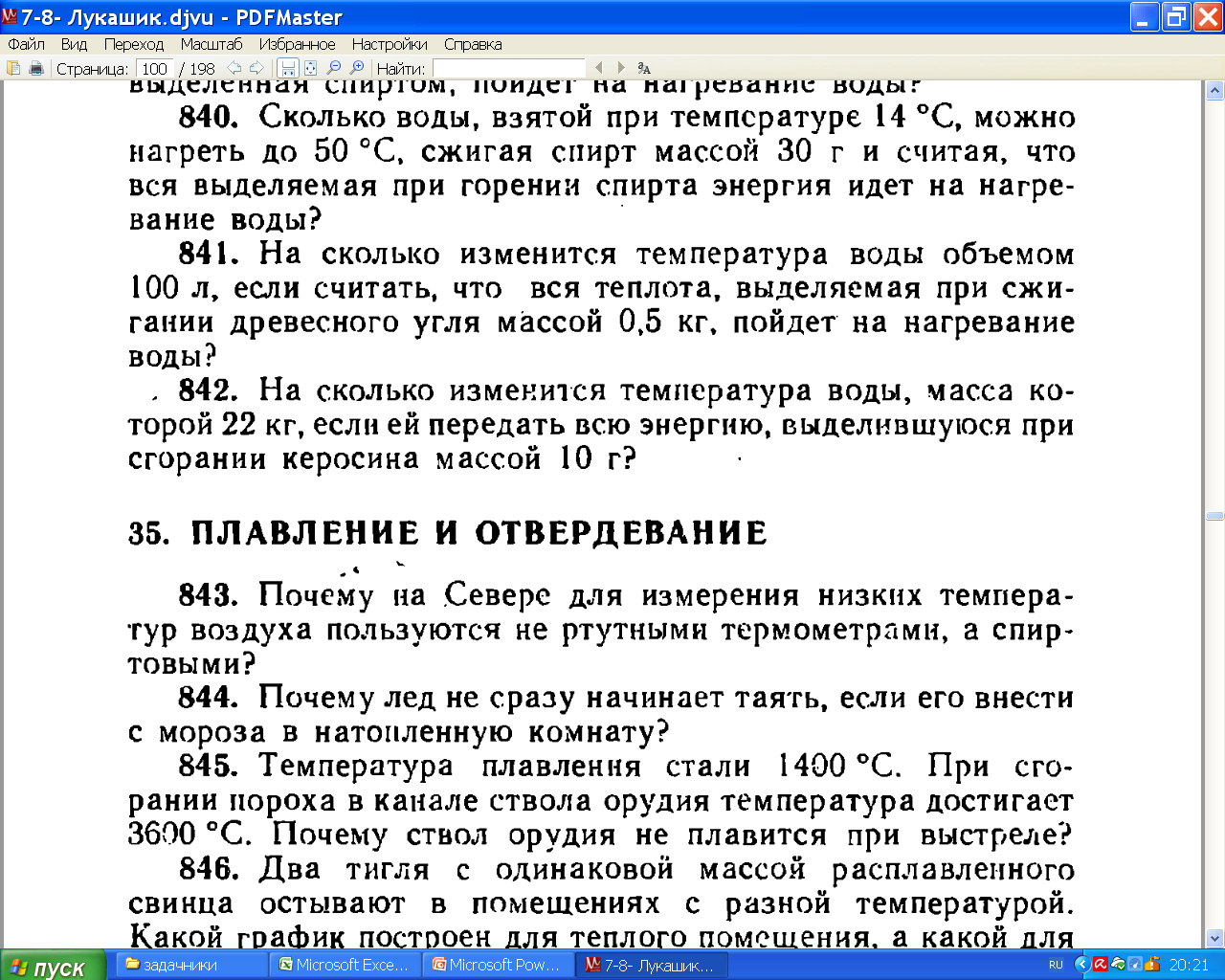 34
t0
?0
mв=22кг
Δt0=?
q=         Дж/кг
с= 
mкер=0,001кг
200
tминуты
Qвыдел. = Q поглощен.
керосином
Водой
сmводы Δt0
qmкерос=
Ответ: 22 кг воды нагреются на … 0.
35
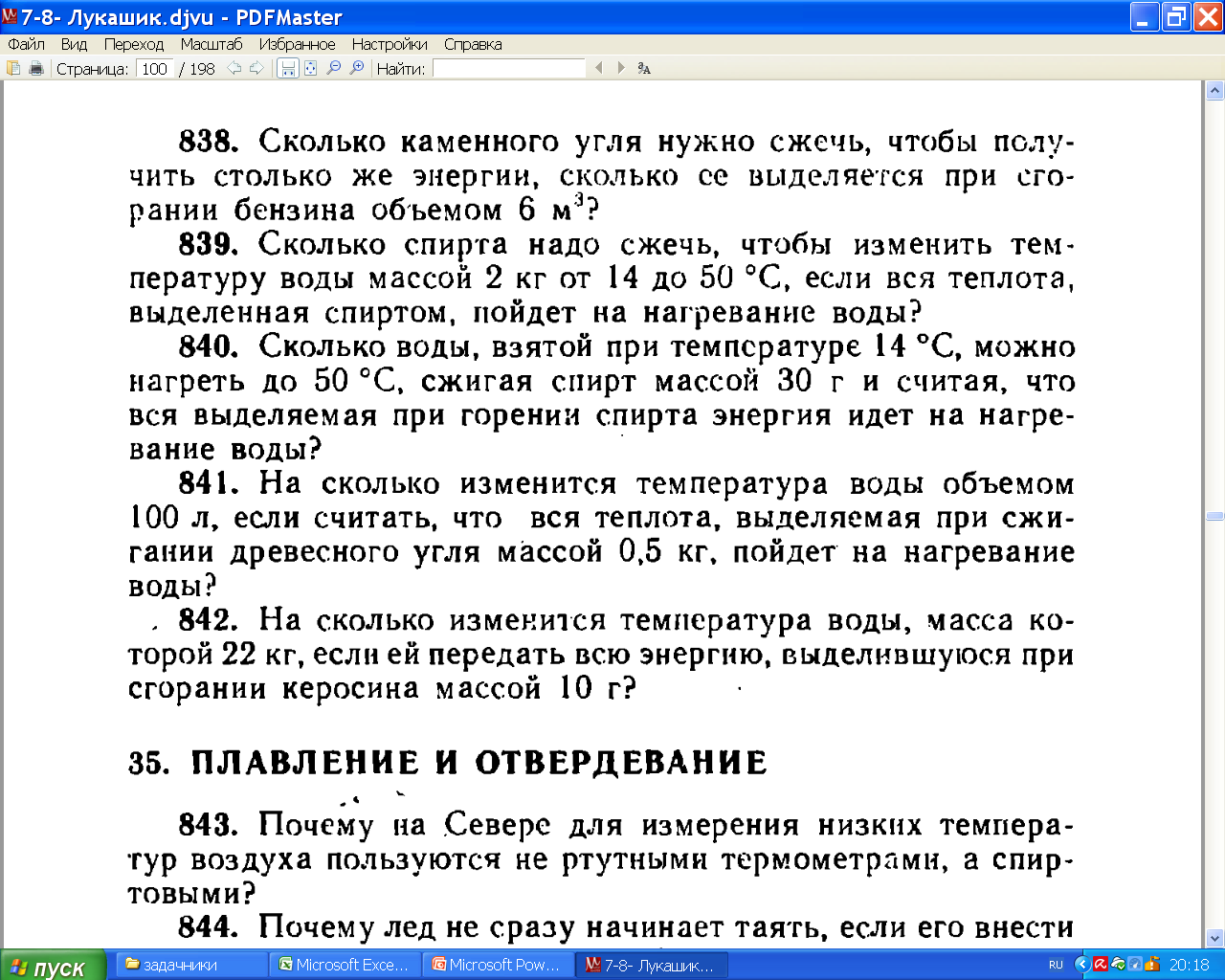 Qвыдел. = Qвыдел.
Vбен=6м3
mбен=·Vбен
mугля=?
qб= 46·106Дж/кг
Qуг=30·106Дж/кг
Qбен = Qуг
По условию
бензином
углём
qугляmугл =
qбmбенз
qбmбенз
mугл =
qугля
710·6м3·46·106·Дж/кг
mугл =
=
30·106Дж/кг
Ответ: 6м3бензина можно заменить ….кг каменного угля.
Физика 8
Тема №3
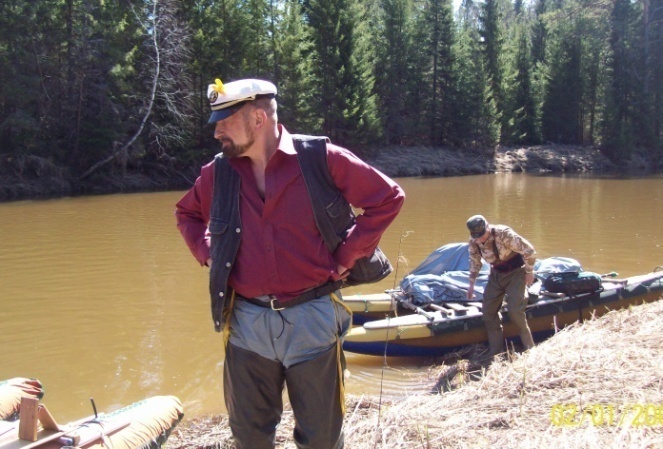 Количество  ТЕПЛОТЫ
Q
плавление
отвердевание
Физика отфизика, стр. 7
ПЛАВЛЕНИЕ
отвердевание
t0
800
эл  =   kQc
          R
1. Кристаллические тела плавятся  при  определённой  t0 !!!!                       
2. Температуры плавления различных  в-в  различны (таблица).
3. В  процессе плавления   (отвердевания ) t0= const.
4.    t0ПЛАВЛЕНИЯ = t0ОТВЕРДЕВАНИЯ
200
tминуты
1. Кристаллические тела плавятся  при  определ.  t0 !!!!                       
2. Температуры плавления различных  в-в  различны (таблица).
3. В  процессе плавления   (отвердевания ) t0= const.
4.                  t0ПЛАВЛЕНИЯ = t0ОТВЕРДЕВАНИЯ
Хочешь уважать себя, не жалей!!
отвердевание
t0
ПЛАВЛЕНИЕ
K
П 
K
П 
105
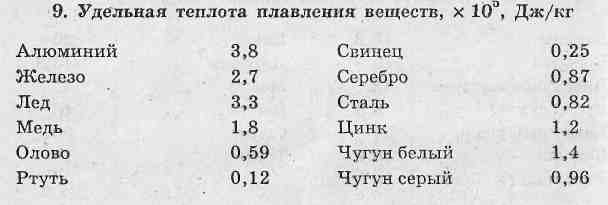 6600
П 
П 
K
П 
K
П 
200
tминуты
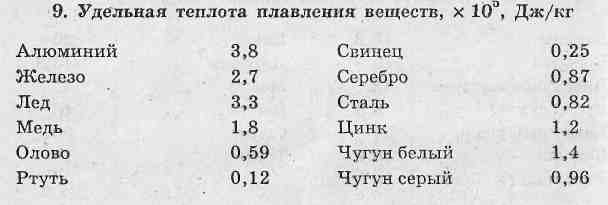 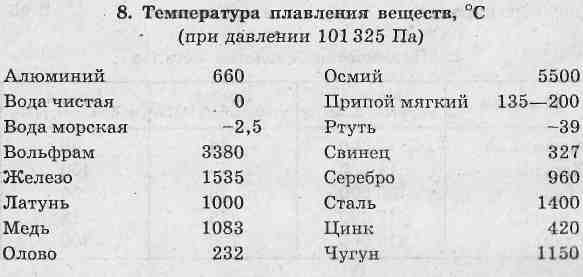 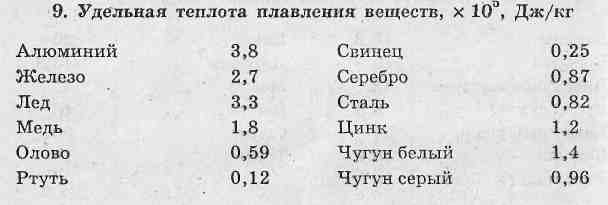 ТЕПЛОТА плавления
 Дж –
удельная
1кг -
льда = 330
меди = 180
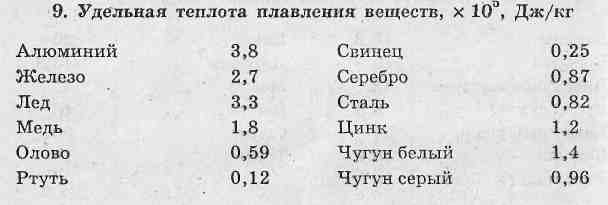 105
m   Дж
m кг –
 m
Q=
U=
Q
=
m
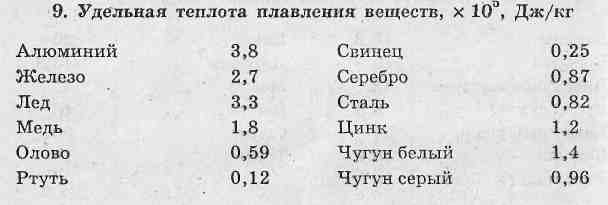 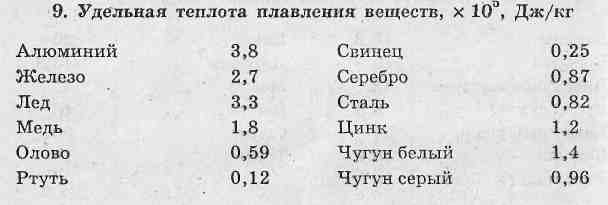 Дж
кДж
кДж
кг
кг
кг
t0
3-1, стр.7
1000
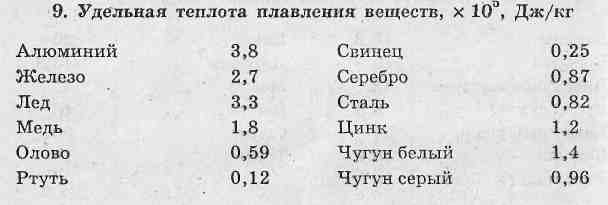 105
00
tминуты
-100
З.С.Э.
Алюминием,  льдом и  Водой
бензином
Qвыдел. = Q поглощен.
сmал
qmбенз.
сmводы
сmльда
•1100
mльда
=
+
•1000+
•100+
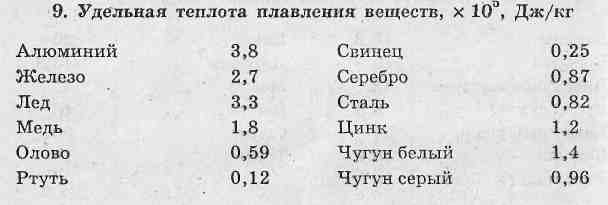 mалюм=200г
t0
3-1, стр.7
салюм=880
1000
mводы=600г
qбензин=
00
tминуты
t0=-100
-100
н
закипела
З.С.Э.
mбензина-?
льда =
Алюминием,  льдом и  Водой
бензином
Qвыдел. = Q поглощен.
сmал
qmбенз.
сmводы
сmльда
•1100
mльда
=
+
•1000+
•100+
+340000•0,6кг+
2100•0,6кг•100
•mбенз.
4200•0,6кг•1000+
=
46000000
+880•0,2кг•1100
46
340
кДж
МДж
Дж
Дж
•mбенз
=
19360
12600 +
252000 +
46000000
204000 +
кг 0С
кг
кг
•mбенз
=
mбенз.
46000000
487960
=
0,11гр
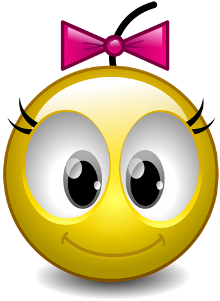 Домашнее задание.
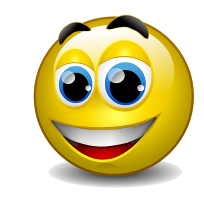 Тема №3
§§ 12-15
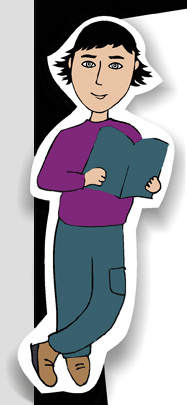 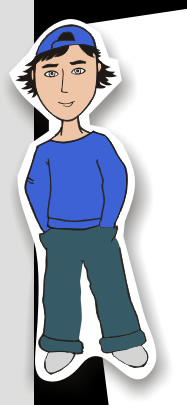 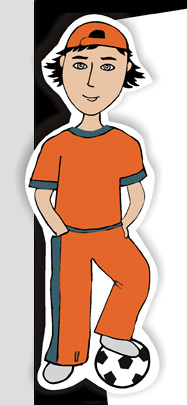 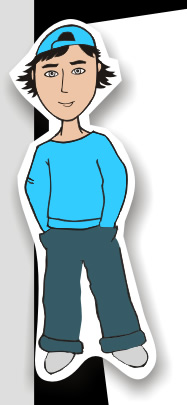 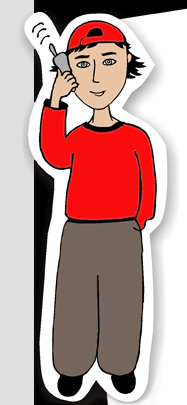 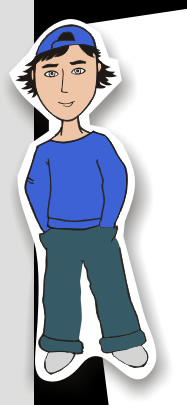 Практическая задача
3-2, стр.8
Определение удельной теплоты плавления льда.
Оборудование:
Лед, калориметр с теплой водой,
 мензурка, термометр.
Q=   m
Кристаллические тела плавятся  при  определённой  t0 !!!!                       
 В  процессе плавления   (отвердевания ) t0= const.
ход работы:
1. Соберём установку
Хочешь уважать себя, не жалей!!
Практическая задача
В горячую воду бросить кусок льда
t0
3-2,стр.8
mльда=7г
210
00С
mводы=100г
170
140С
1.Кристаллические тела плавятся
  при  определённой  t0 !!!!                       
2. Температуры плавления различных  в-в  различны (таблица).
3. В  процессе плавления   (отвердевания ) t0= const.
4.    t0ПЛАВЛЕНИЯ = t0ОТВЕРДЕВАНИЯ
250С
сльда=2100
00
140С
tминуты
льда-?
Льдом и …
Водой и…
Qвыдел. = Q поглощен.
З.С.Э.
Qводы+
Qкалорим. =
Qльда
своды mводы
mльда+
=
(210-17)
сводыmльда
(170-00)
сльдаmльда
+0,007
40
=
170
42000,1
42000,007
=
500Дж +
1680Дж
0,007
льда=314
Хочешь уважать себя, не жалей!!
кДж
Дж
кг 0С
кг
Уроки физики    Вторушина С.В.      8  класс  т№3  (плавление и отвердевание)
Практическая задача №2б
Определение удельной  теплоёмкости твёрдого тела.
Оборудование:
Твёрдое тело, калориметр с горячей водой,
 мензурка, термометр.
ход работы:
1. Соберём установку
t0
Калориметр = термос
850
850С
mтела=100г
mводы=100г
250
250С
200С
стела-?
200
tминуты
250С
телом
водой
Qвыдел. = Q поглощен.
З.С.Э.
Qтела=
Qводы +
Qкалорим.
стелаmтела
своды mводы
(250-200)
(850-250)
=
стела0,1
4200  0,1
600
=
 50
стела=1050
стела12=12600
Дж
кг 0С
Практическая задача №2
Определение удельной  теплоёмкости твёрдого тела.
Оборудование:
Твёрдое тело, калориметр с горячей водой,
 мензурка, термометр.
ход работы:
1. Соберём установку
2. Горячую воду выльем в калориметр 
с холодным твёрдым телом.
t0
Проделаем опыт
370
700С
Mтела=100г
340
Mводы=200г
200С
стела-?
650С
190
tминуты
650С
Qвыдел. = Q поглощен.
телом
З.С.Э.
водой
Qводы=
Qтело +
Qкалорим.
своды mводы
стелаmтела
(370-340)
(340-190)
=
стела0,1
=
150
30
42000,2
Дж
Возможно это
???
стела1,5=2520
стела=1680
кг 0С
t0
Калориметр = термос
700
700С
Mтела=100г
650
Mводы=200г
200С
650С
стела-?
200
tминуты
650С
Qвыдел. = Q поглощен.
телом
З.С.Э.
водой
Qводы=
Qтело +
Qкалорим.
своды mводы
стелаmтела
(700-650)
(650-200)
=
стела0,1
=
450
50
42000,2
Дж
Возможно это
кварц
стела4,5=4200
стела=933
кг 0С
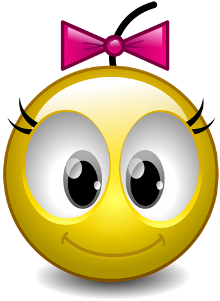 Домашнее задание.
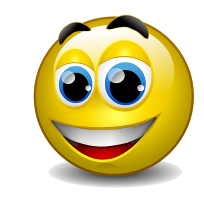 к теме №3
Гр№3 883* 882 881 879 705
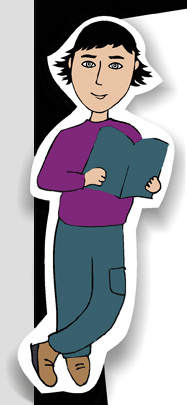 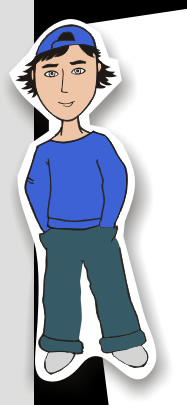 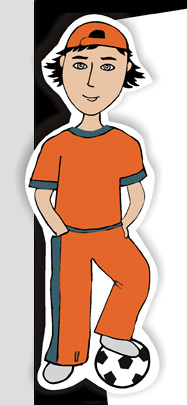 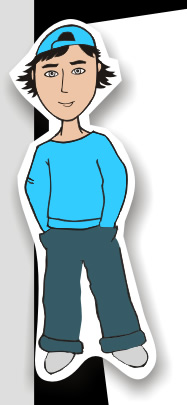 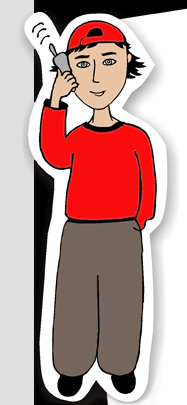 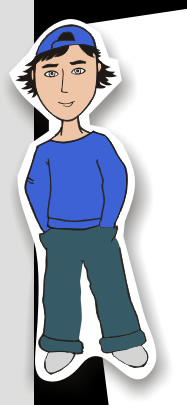